side 1
Dialogkonferanse Ruters bussanbud i 2015
Innspill fra Nettbuss Øst
Tor Brenna
26.09.2014
Oppdragsbeskrivelse/kvalitet
Forenkle med bekreftelse, gjerne med avkrysning.
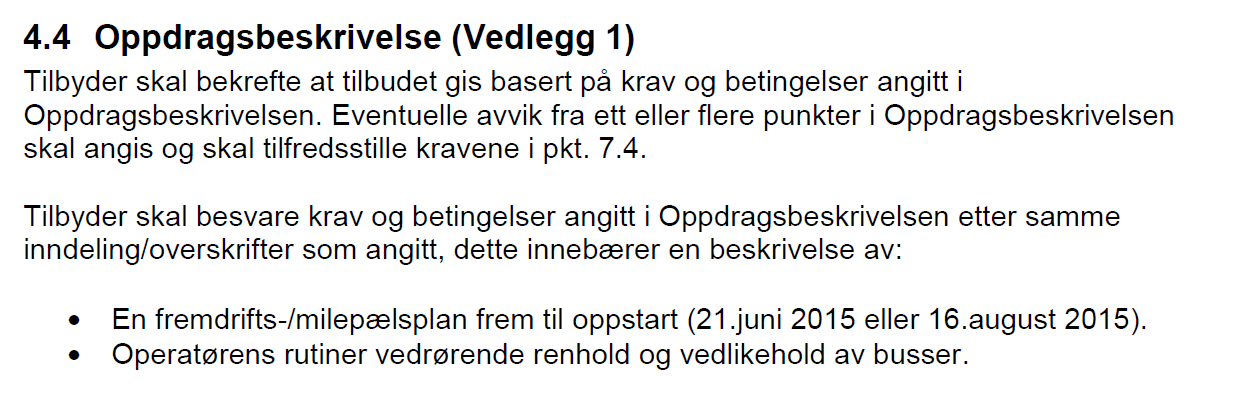 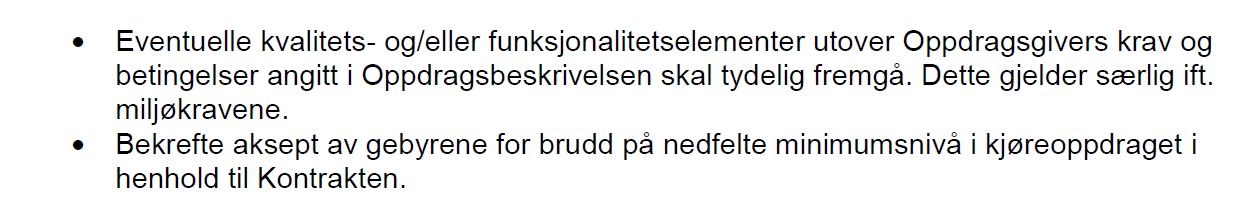 side 2
Bussmateriell og miljø
15 meters busser.
Midibuss på servicelinjene
Skolevogner flest mulig sitteplasser pga. dimensjoneringplikten
Slippe alternative løsninger som ekskluderer flere leverandører
side 3
Rutebeskrivelse
Nye diagonal linje Nittedal-Lørenskog (unngå overgang på Gjelleråsen/Olavsgård)
Kutte lokaltrafikk mellom Grorud og Sinsen.
Rutetabeller som fanger opp forsinkelser.
Bedre beskrivelse av evalueringskriteriene av vognløpene på rutebeskrivelsen.
Antall busser
Reguleringstider
Tomkjøringstider
side 4
Incitament
Incitament må være påvirkbart for operatør tilknyttet hver enkelt kontrakt.
side 5
Tildelingskriterier og funksjonskrav vs minimumskrav og konkurransen
Premier produktutvikling og nye løsninger
Premier dokumenterte resultater og kvalitet
Kun én forhandlingsrunde på alle kriterier.
50 %pris, 20%Vognløp, 20% Gjennomføring, kvalitet og miljø og 10 % materiell (der Ruter stiller med anlegg).  
50 %pris, 20%Vognløp, 10% Gjennomføring, kvalitet og miljø, 10 % materiell, 10% anlegg (der operatør stiller med anlegg).
side 6